SAC-559T
Extending the Hyper-V switch
Bob Combs / Luis Hernandez
Program Manager / Software Development Engineer
Microsoft Corporation
Cloud Demand Is Increasing
Cloud demands 
Integrated protection
Ability to add virtual appliances
Integration between virtual and physical data center networking
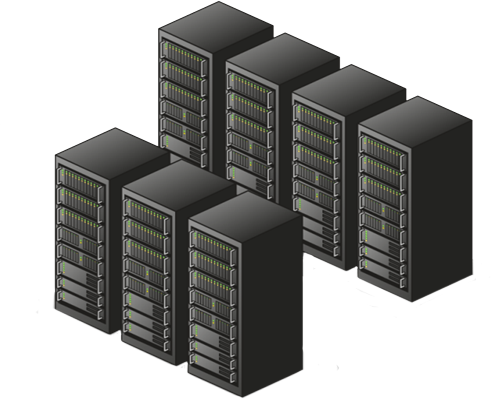 PAGE 2
Hyper-V Switch
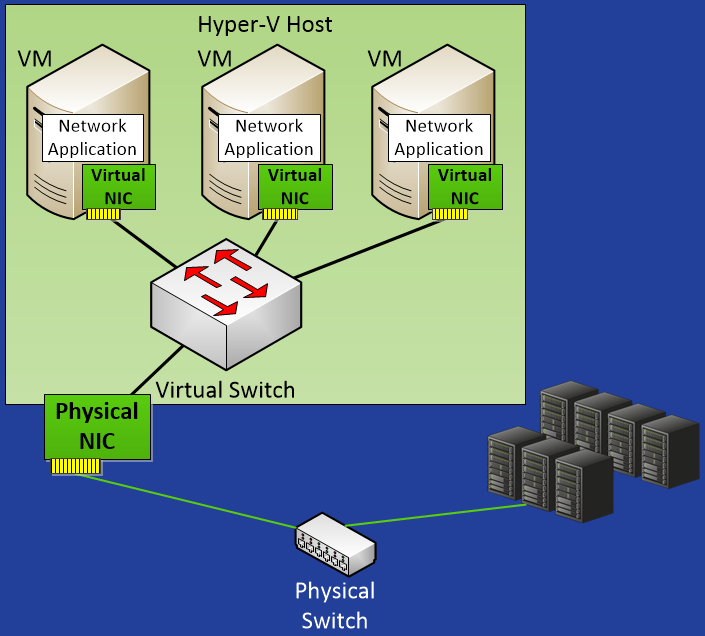 Network traffic between Virtual Machines, the external network, and the Host OS is handled by the Hyper-V Virtual Switch
PAGE 3
Introducing Hyper-V Extensible Switch
Introducing Hyper-V Extensible Switch
Open platform lets you write only the functionality you want (no “all or none” switch replacement)
Write only the functionality you want
Get services for free
Quicker development
Higher customer satisfaction
Lower support costs
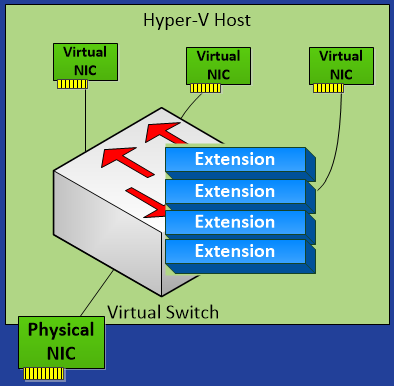 Core services lets extensions fully interoperate with  Hyper-V, including getting Live Migration for free
Quicker development time with familiar Windows API (WFP and NDIS)
Increase customer satisfaction and reliability from the Windows framework and Windows 8 Certification program
Unified tracing makes it easier to diagnose issues resulting in lower support costs
PAGE 5
Details of The Hyper-V Extensible Switch
Hyper-V Extensible Switch
Virtual Machine
Virtual Machine
Extensions are Filters or Windows Filtering Platform Providers
Extension state/configuration is unique to each instance of an Extensible Switch on a machine
Physical NIC
Host NIC
VM NIC
VM NIC
Root Partition
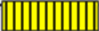 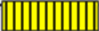 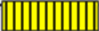 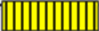 Extension Protocol
Virtual Switch
Extension
Extension
Extension
Extension
Extension Miniport
PAGE 7
Hyper-V Extensible Switch
Virtual Machine
Virtual Machine
Traffic is processed in two stages 
Ingress - before destinations are defined 
Egress - after destinations are defined
Physical NIC
Host NIC
VM NIC
VM NIC
Root Partition
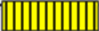 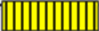 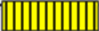 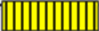 Extension Protocol
Virtual Switch
Extension
Egress Traffic
Ingress  Traffic
Extension
Extension
Extension
Extension Miniport
PAGE 8
Hyper-V Extensible Switch
Virtual Machine
Virtual Machine
Extensions learn about the VM lifecycle
Extensions can veto state changes
Physical NIC
Host NIC
VM NIC
VM NIC
Root Partition
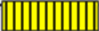 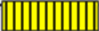 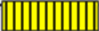 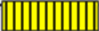 Extension Protocol
Virtual Switch
Extension
Port Create
NIC
Connect
Port Create
Extension
Extension
Extension
Extension Miniport
PAGE 9
Hyper-V Extensible Switch
Virtual Machine
Virtual Machine
Multiple Extensions can co-exist on the same Extensible Switch 
Integrates with built in Extensible Switch features
You can focus on providing targeted functionality, not replacing the Extensible Switch
Physical NIC
Host NIC
VM NIC
VM NIC
Root Partition
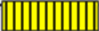 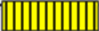 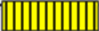 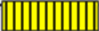 Extension Protocol
Virtual Switch
Extension A
Extension B
Extension C
Extension D
Extension Miniport
PAGE 10
Capture Extensions
Virtual Machine
Virtual Machine
Capture extensions can inspect traffic and generate new traffic for report purposes
Capture extensions do not modify existing Extensible Switch traffic
Physical NIC
Host NIC
VM NIC
VM NIC
Root Partition
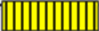 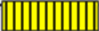 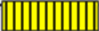 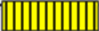 Extension Protocol
Virtual Switch
Capture Extensions
Extension
Extension
Extension
Extension Miniport
PAGE 11
demo
sFlow traffic monitoring in Hyper-V
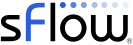 Stuart Johnston
Chief Security Architect
Inmon
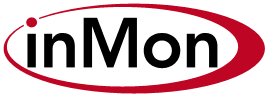 Windows Filtering Platform Extensions
Virtual Machine
Virtual Machine
Windows Filter Platform (WFP) Extensions can inspect, drop, modify, and insert packets using WFP APIs
Windows Antivirus and Firewall software uses WFP for traffic filtering
Firewall
Physical NIC
Host NIC
VM NIC
VM NIC
BFE Service
Root Partition
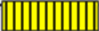 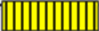 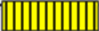 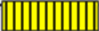 Callout
Filtering Engine
Extension Protocol
Virtual Switch
Capture Extensions
WFP Extensions
Extension
Extension
Extension Miniport
PAGE 13
demo
Virtual Firewall v3.0 for Hyper-V
Konstantin Malkov
Software CTO
5Nine
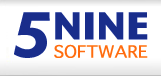 NDIS Filtering Extensions
Virtual Machine
Virtual Machine
Filtering extensions can also be implemented using NDIS filtering APIs
Physical NIC
Host NIC
VM NIC
VM NIC
Root Partition
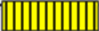 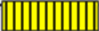 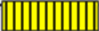 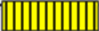 Extension Protocol
Virtual Switch
Capture Extensions
WFP Extensions
Filtering Extensions
Extension
Extension Miniport
PAGE 15
demo
Hyper-V Switch Extension for VM DoS Prevention
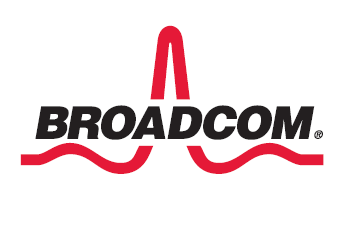 Eric Smiley
Technical Marketing Engineer
Broadcom
Forwarding Extensions
Virtual Machine
Virtual Machine
Forwarding extensions direct traffic, defining the destination(s) of each packet
Forwarding extensions can capture and filter traffic
Physical NIC
Host NIC
VM NIC
VM NIC
Root Partition
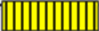 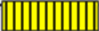 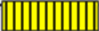 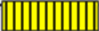 Extension Protocol
Virtual Switch
Capture Extensions
WFP Extensions
Filtering Extensions
Forwarding Extension
Extension Miniport
PAGE 17
demo
Cisco Nexus 1000V Switch for Hyper-V
Prashant Gandhi
Senior Director, Product Marketing
Cisco
demo
UCS for Hyper-V
Arnab Basu
UCS VM-FEM Product Manager
Cisco
Uniformly Managing Network Resources
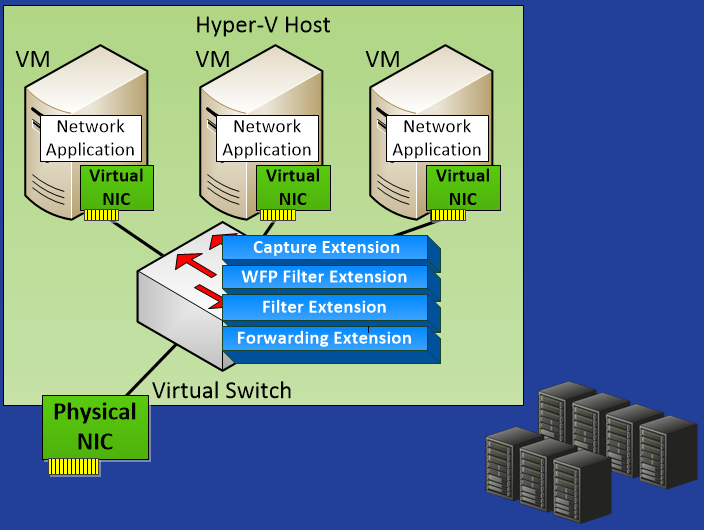 Network management packages can extend control across physical and virtual switches for a uniform management experience
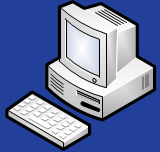 Management 
Console
PAGE 20
demo
OpenFlow for Hyper-V
Su-Hun Yun
Senior Manager, OpenFlow Business Development
NEC
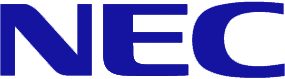 Managing Extensions
Standard interfaces are available to
Discover, enable, disable, and reorder extensions
Configure extensions and query extension status
Diagnose extension operation
PAGE 22
Extensions and Live Migration
Extension configuration automatically moves with VM, and extensions can attach runtime state on Live Migration
Virtual Machine
Extension Protocol
Extension Protocol
Configuration
Host 2
Host 1
Extensible Switch
Extensible Switch
Runtime State
Extension A
Extension A
Extension Miniport
Extension Miniport
PAGE 23
PAGE 23
Summary
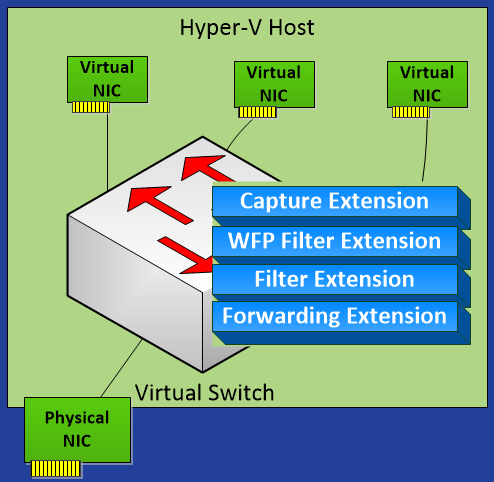 Write only the functionality you want
Get services for free
Quicker development
Higher customer satisfaction
Lower support costs
PAGE 24
Call To Action
Add new capabilities to the Hyper-V Extensible Switch

Implement as a Switch Extension
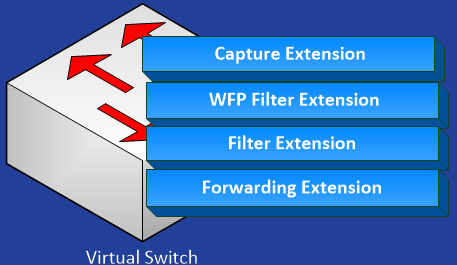 PAGE 25
Related sessions
[SAC-429T] Using Windows Server 8 for building private and public IaaS clouds
[SAC-437T] A deep dive into Hyper-V networking
[SAC-433T] Network acceleration and other NIC technologies for the data center
[SAC-439T] Enabling multi-tenancy and converged fabric for the cloud using QoS
[SAC-442T] Building secure, scalable multi-tenant clouds using Hyper-V Network Virtualization
[SAC-565T] Windows networking with PowerShell: A foundation for data center management
Further reading and documentation
Windows Filtering Platform (WFP) API
NDIS extension API
Forwarding extension sample
WFP provider sample
Building Infrastructure as a Service clouds using WS8

Blogs: http://blogs.microsoft.com/b8  

Extension help alias – ws8cloudnetfb@microsoft.com
thank you
Feedback and questions http://forums.dev.windows.com 
Session feedbackhttp://bldw.in/SessionFeedback
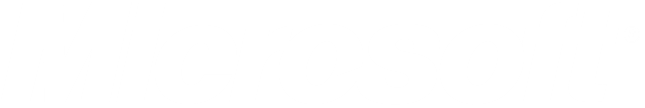 © 2011 Microsoft Corporation. All rights reserved. Microsoft, Windows, Windows Vista and other product names are or may be registered trademarks and/or trademarks in the U.S. and/or other countries.
The information herein is for informational purposes only and represents the current view of Microsoft Corporation as of the date of this presentation.  Because Microsoft must respond to changing market conditions, it should not be interpreted to be a commitment on the part of Microsoft, and Microsoft cannot guarantee the accuracy of any information provided after the date of this presentation.  MICROSOFT MAKES NO WARRANTIES, EXPRESS, IMPLIED OR STATUTORY, AS TO THE INFORMATION IN THIS PRESENTATION.